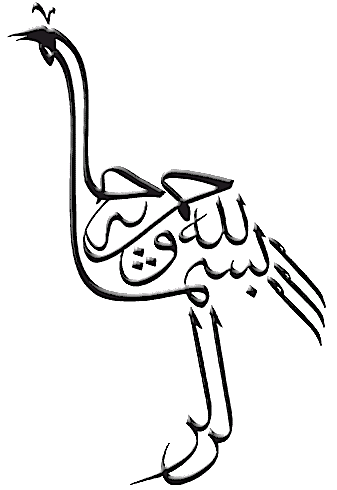 امیر سجاد منتظری هدش فعالیت :راهکاری برای حفاظت از محیط زیست
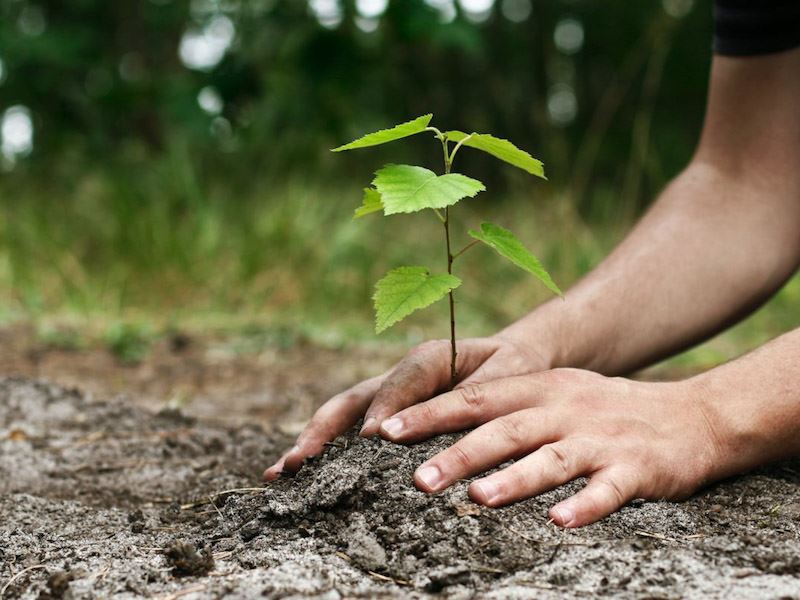 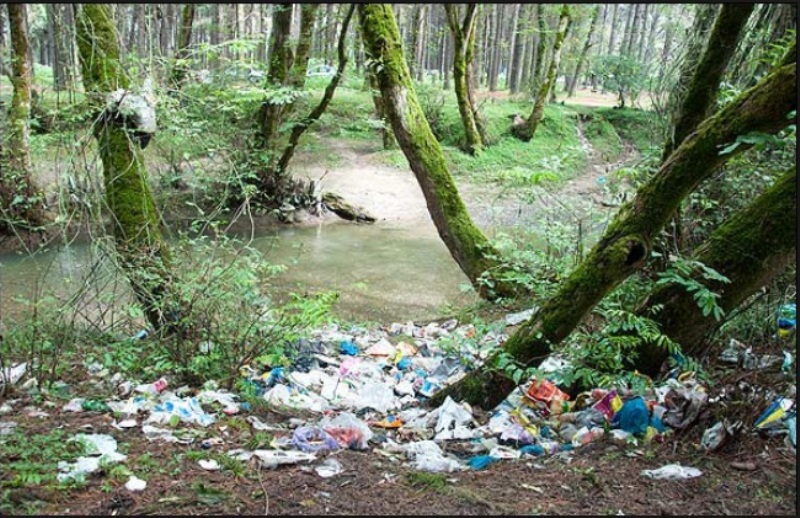 1 : آشغال نرختن
آشغال نریختن سبب می شود که جنگل ها رودها و دریاها کثیف نشوند
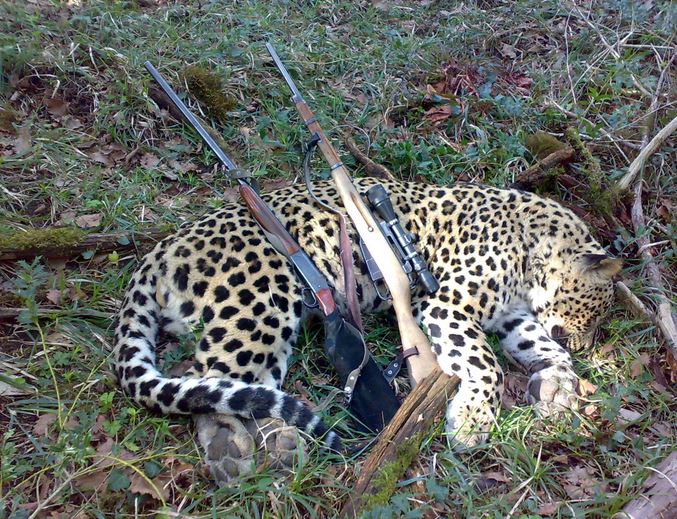 2 : شکار نکردن
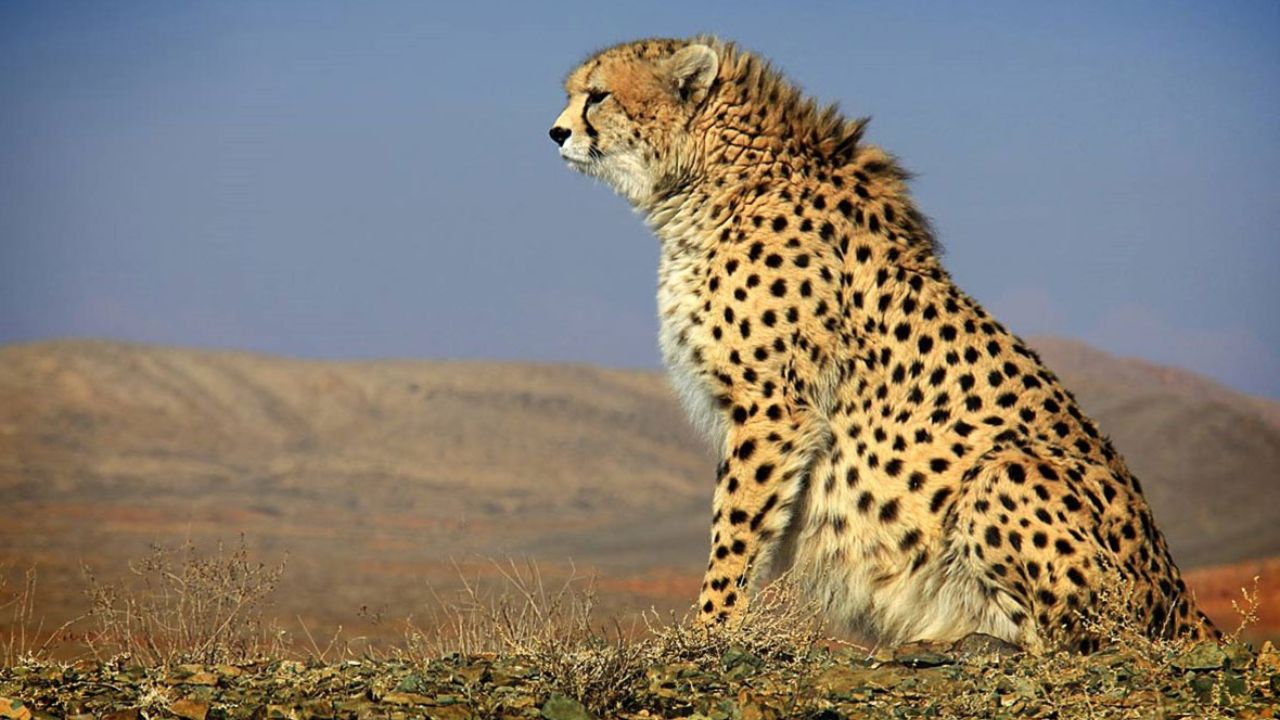 شکار نکردن باعث می شود که نسل حیوانات منقرض نشود
و حیوانات بیشتری در کشورمان وجود داشته باشد .
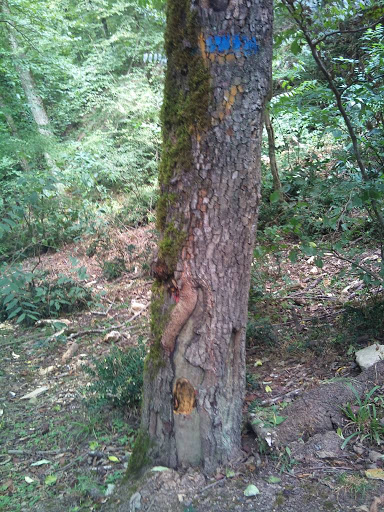 3 : روی درخت ها علامت نگذاریم
باعث آسیب دیدن درخت ها می شویم .
4 : قطع نکردن درخت ها
قطع کردن درخت ها باعث می شود که دیگر جنگلی وجود نداشته باشد و دیگر هوای پاکیزه و تمیز نداشته باشیم
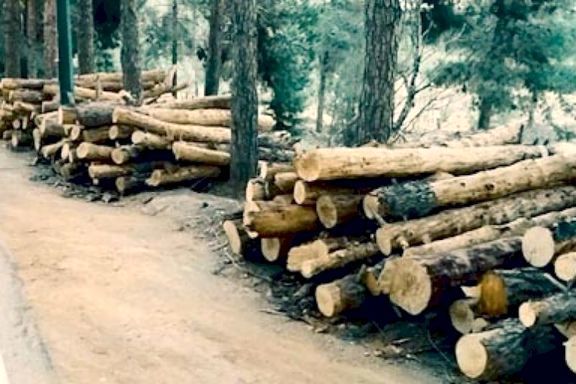 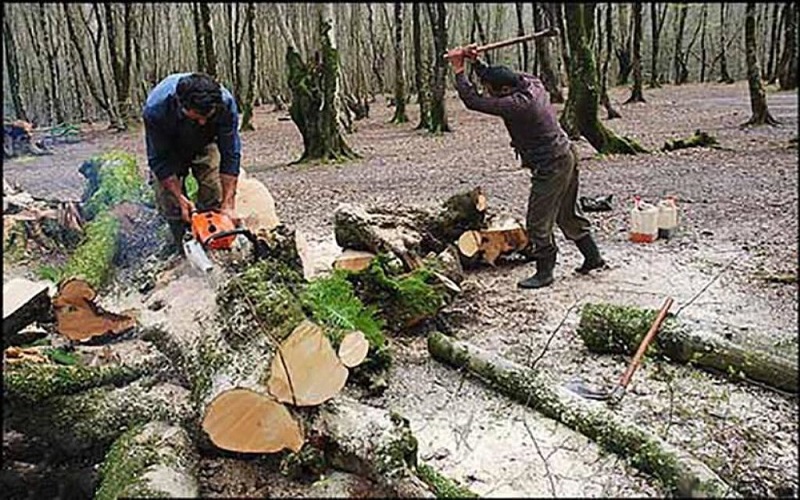 5 : به درختان آسیب نرسانیم
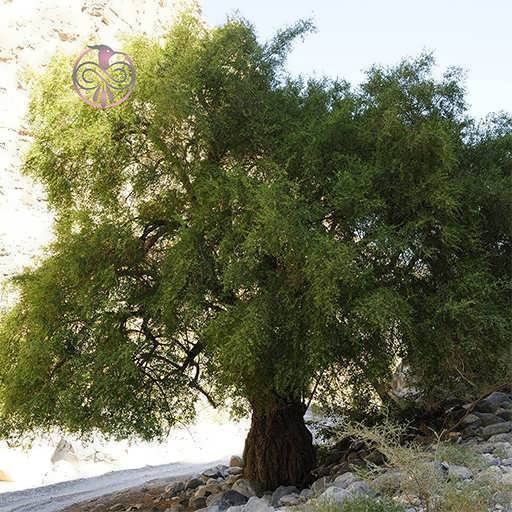 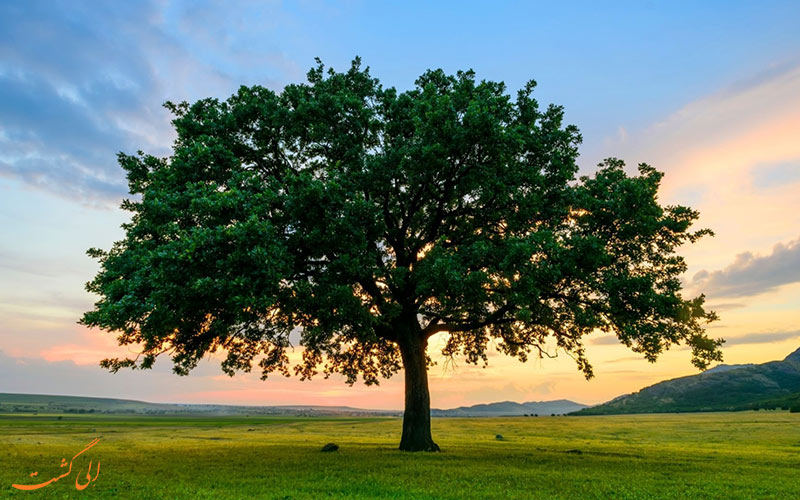 به درخت ها فشار نیاوریم .
روی شاخه ی آن ها آویزان نشویم .
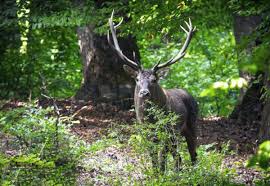 6 : به حیوانات آزار و اذیت نرسانیم
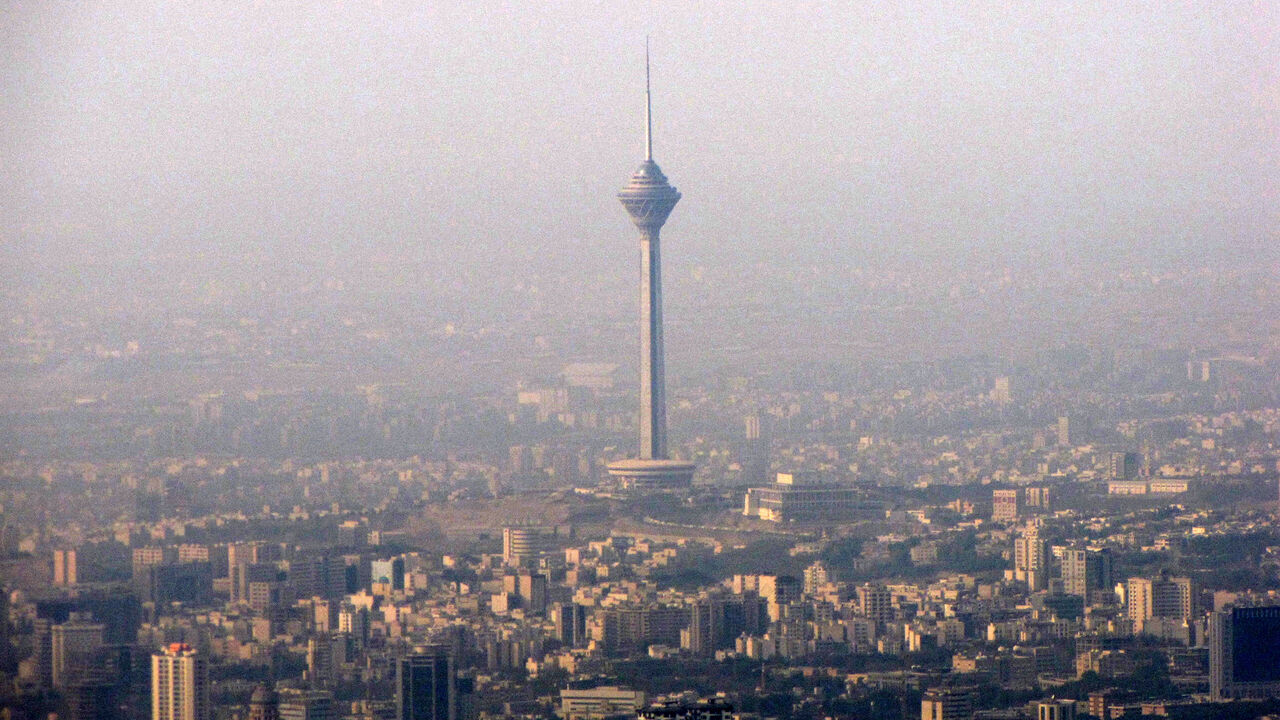 7 : هوارا آلوده نکنیم
8 : کنار درخت آتش روشن نکنیم
زیرا باعث آتش سوزی می شود
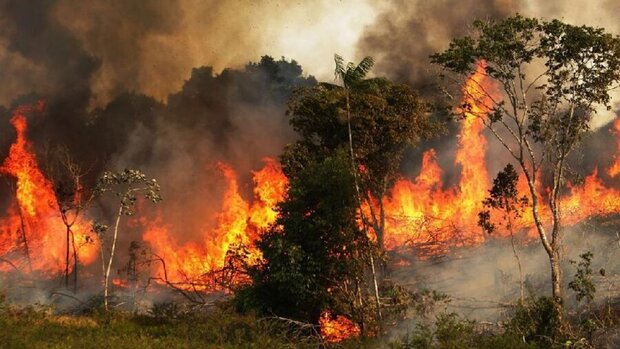 9 : درخت کاریکاشت در خت باعث زیبایی طبیعت و پاکیزه تر شدن هوا
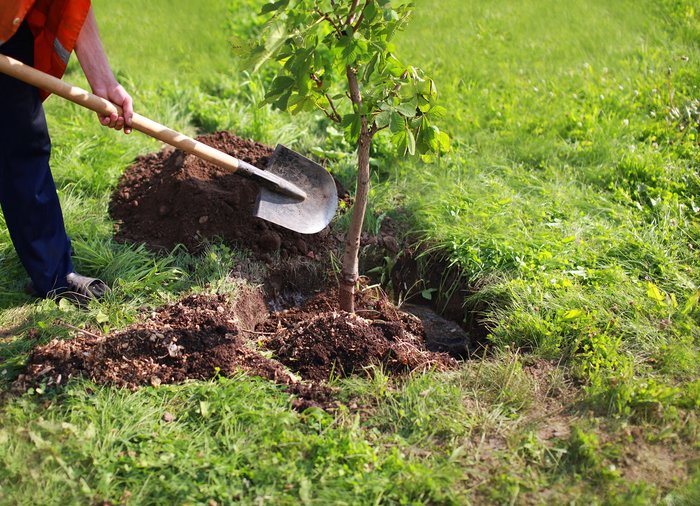 10 : بهبود حمل و نقل عمومی 11 : باز سازی اتوبوسهای فرسوده و نوسازی ناوگان حمل و نقل عمومی این کار ها باعث می شود آلودگی ها از بین برود .
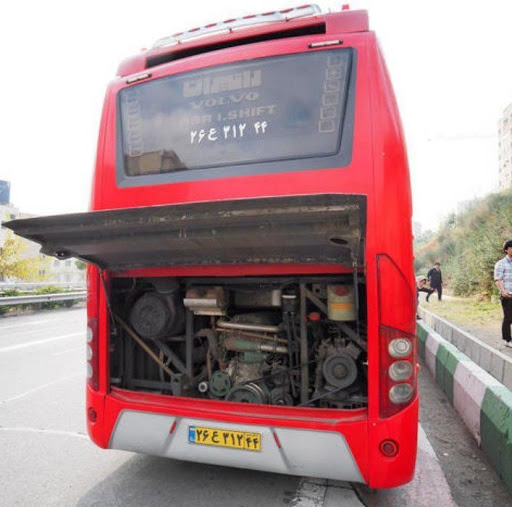 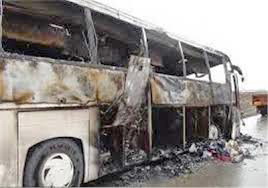 12 : در زمستان به پرندگان آب دون بدهیم .
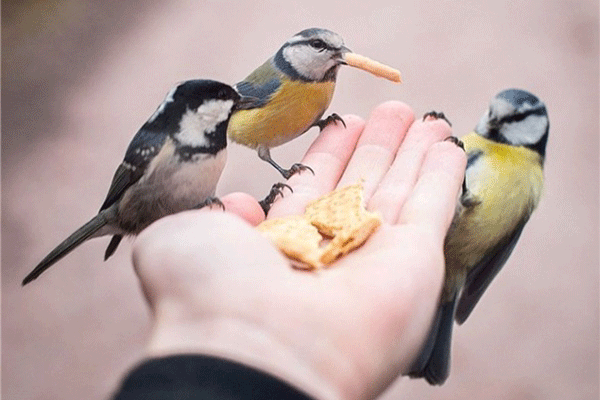 13 : در کشاورزی از سموم شیمیایی استفاده نکنیم .
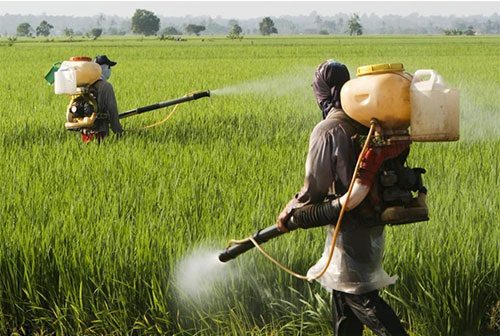 ( پایان تحقیق )کاری از امیر سجاد AMSJ